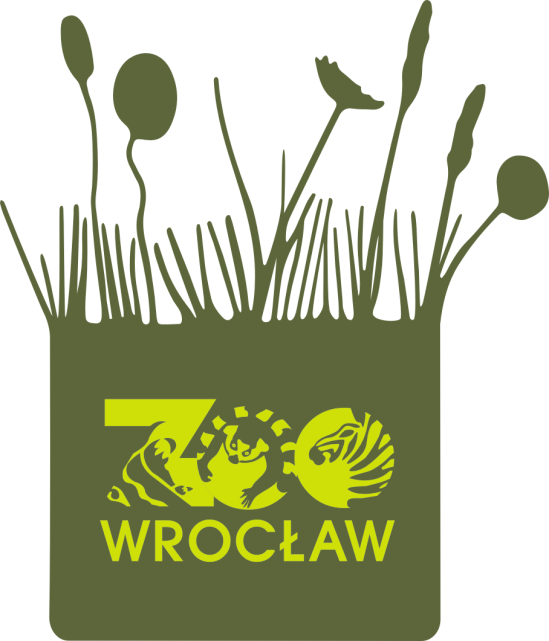 BIORÓŻNORODNOŚĆ
Czyli: Co w trawie piszczy?
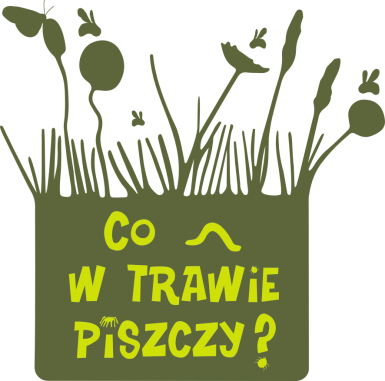 Bioróżnorodność - bogactwo życia
Bioróżnorodność - (inaczej różnorodność biologiczna) to rozmaitość form życia występujących na Ziemi, na wszystkich poziomach organizacji przyrody od ekosystemów po różnorodność gatunkową  i wewnątrzgatunkową (czyli genetyczną).
Konwencja o ochronie różnorodności biologicznej z 1992 r. uchwalona podczas Szczytu Ziemi w Rio de Janeiro zwróciła uwagę na potrzebę ochrony  wszystkich gatunków występujących na Ziemi, a nie tylko rzadkich i zagrożonych.
Trzy poziomy bioróżnorodności
Różnorodność genetyczna – zróżnicowanie genetyczne w obrębie gatunku, im dany gatunek ma większą różnorodność genów, tym ma większe szanse na przetrwanie.
Różnorodność  gatunkowa – to obecność  w danym środowisku różnych gatunków, pełniących różnorodne funkcje. 
Różnorodność ekosystemowa – oznacza zróżnicowanie siedlisk i zamieszkujących je gatunków.
Korzyści  z bioróżnorodności
Przyrodnicze - organizmy istnieją w powiązaniu z przedstawicielami swojego gatunku oraz z innymi gatunkami. Sieć powiązań jest skomplikowana i każdy organizm spełnia w niej swoją funkcję. 
Materialne - człowiek korzysta z bioróżnorodności poprzez
pozyskiwanie dóbr takich jak pożywienie, leki, kosmetyki, materiały dla budownictwa i przemysłu tekstylnego, paliwo.
poprzez korzystanie z „usług” takich jak produkcja tlenu, oczyszczanie wód, wytwarzanie gleby, zapylanie roślin, przenoszenie nasion, krążenie pierwiastków, regulowanie klimatu, zapobieganie powodziom, erozji.
Pozamaterialne - kontakt z przyrodą dostarcza człowiekowi wrażeń estetycznych, inspiracji twórczych, duchowych, wzmacnia zdrowie fizyczne i psychiczne jest także polem do przeprowadzania badań naukowych.
Zagrożenia dla bioróżnorodności
Zanieczyszczanie  i dewastacja środowiska
Kłusownictwo
Nadmierny odłów i połów
Prześladowanie gatunków
Pożary
Kolizje z pojazdami i liniami wysokiego napięcia
Wycinka lasów
Niewłaściwie wykonane prace hydrotechniczne
Monokultury w rolnictwie i leśnictwie
Gatunki obce i inwazyjne
Zmiana klimatu
Pomiar bioróżnorodności
Bioróżnorodność gatunkową można zmierzyć licząc ilość gatunków na określonym obszarze.
Inwentaryzacja gatunków jest niezbędna dla ochrony bioróżnorodności
W przypadku zubożenia bioróżnorodności można podjąć działania ochronne takie jak hodowlę ex situ , tworzenie banków genetycznych oraz reintrodukcję zagrożonych gatunków
Ochrona bioróżnorodności
Ustawowe formy ochrony przyrody
Hodowla ex situ , tworzenie banków genetycznych oraz reintrodukcja zagrożonych gatunków
Rolnictwo ekologiczne
Właściwe wybory konsumenckie
Odpowiedzialna turystyka
Edukacja ekologiczna
Nasza przyszłość
„Różnorodność  biologiczna poradzi sobie bez nas, my bez niej - niestety nie”